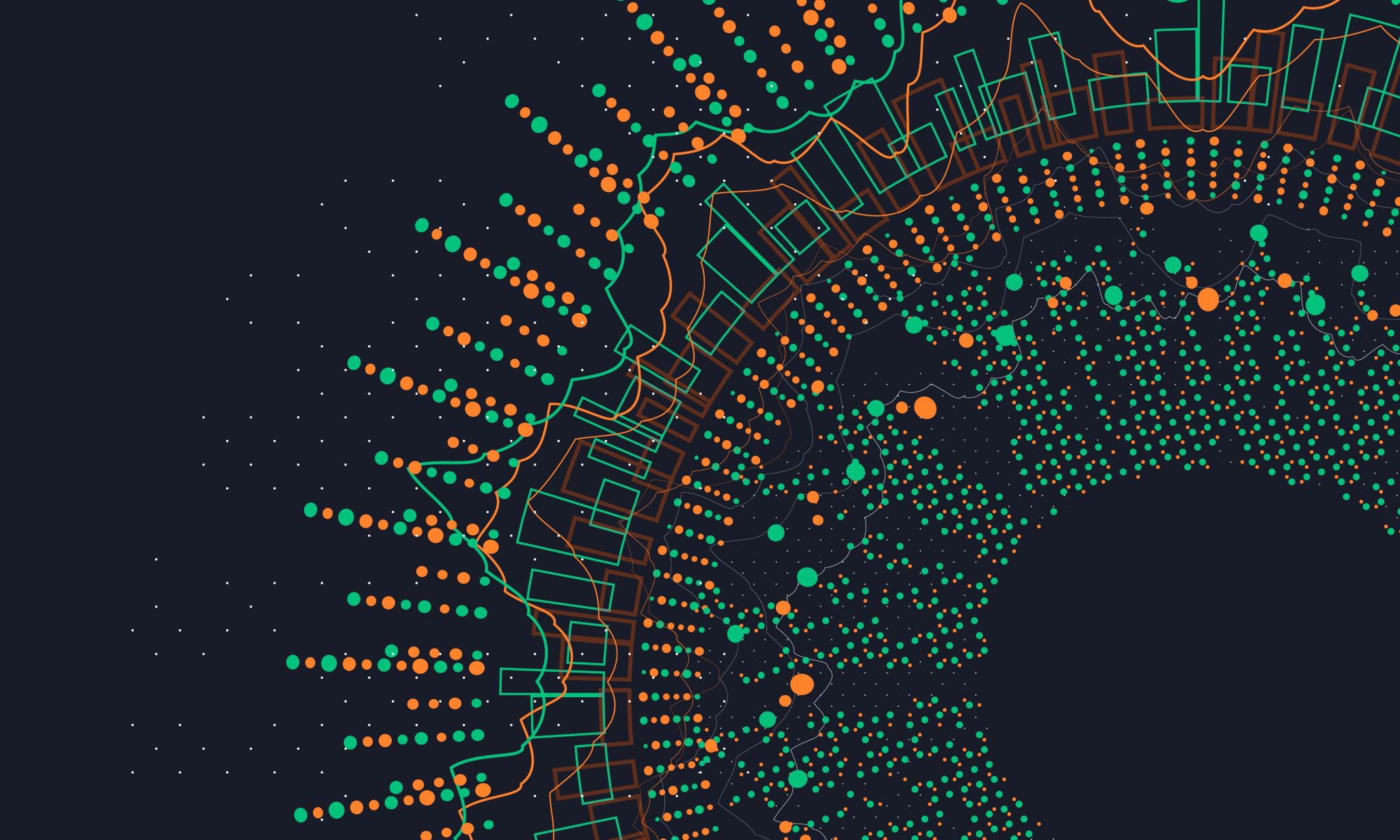 Diseño e implementación de Políticas  de integridad institucional
Carlo Mario Velarde
Docente
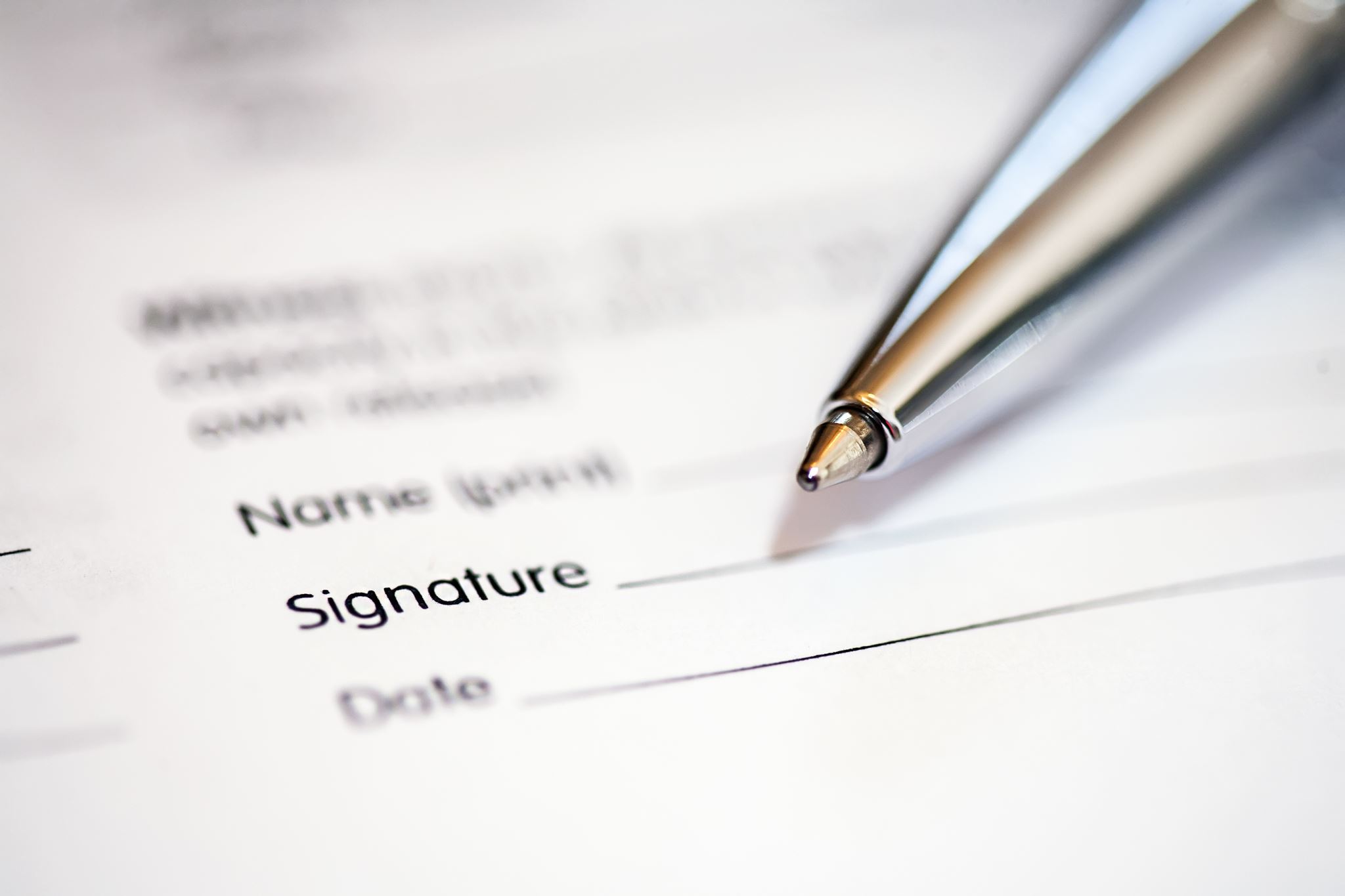 Diseño de políticas públicas
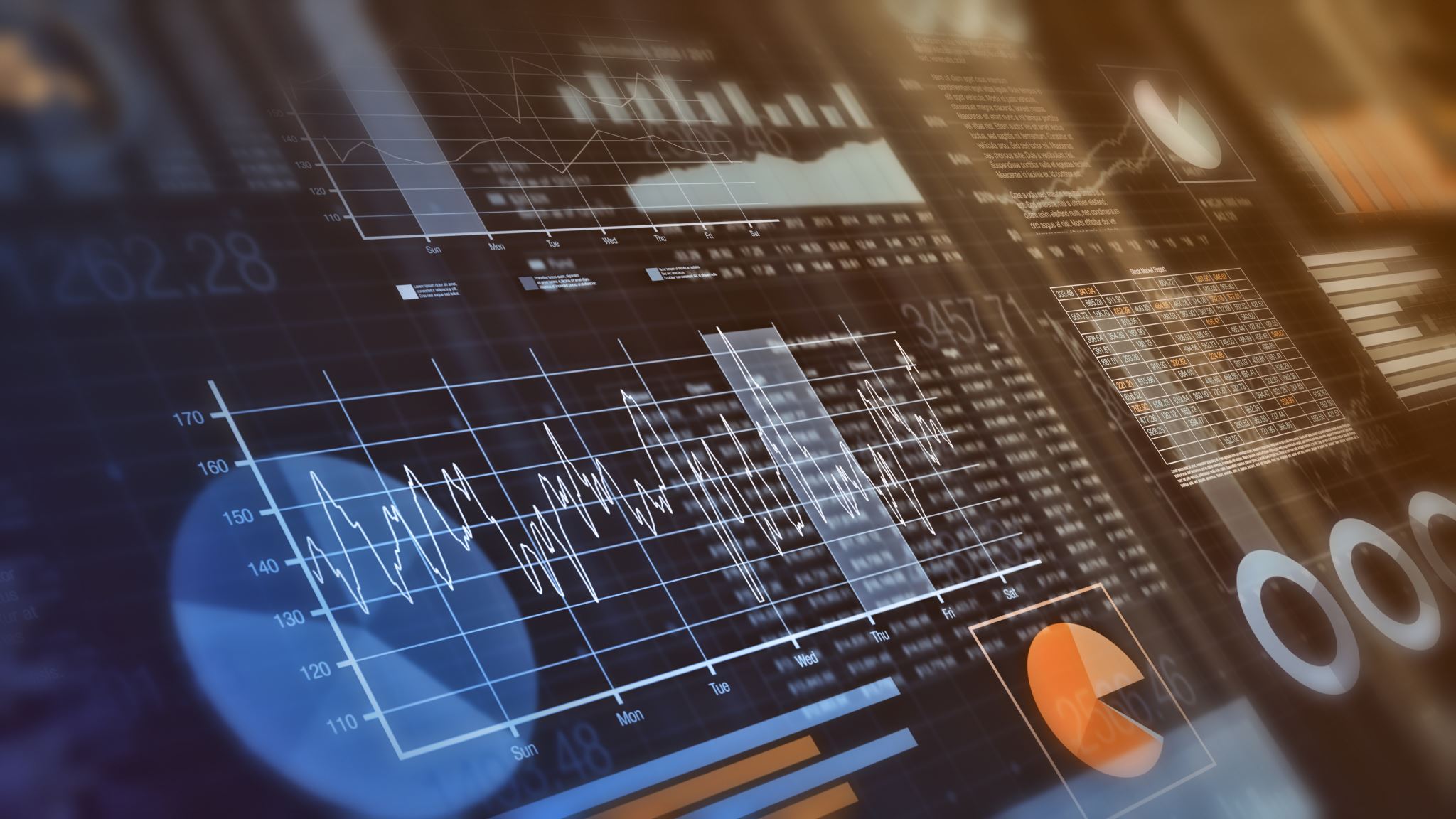 1. Identificación del Problema
Objetivo: Reconocer y definir claramente el problema que la política busca abordar.
Acciones:
Investigación y Diagnóstico: Recopilar y analizar datos relevantes para comprender la magnitud y las características del problema.
Consulta con Partes Interesadas: Involucrar a diversos actores (ciudadanos, expertos, ONGs, sector privado) para obtener diferentes perspectivas sobre el problema.
Fuentes:
Dye, T. (2017). Understanding Public Policy. Pearson.
United Nations Development Programme (UNDP). (2014). Guidelines for the Preparation of a National Public Policy.
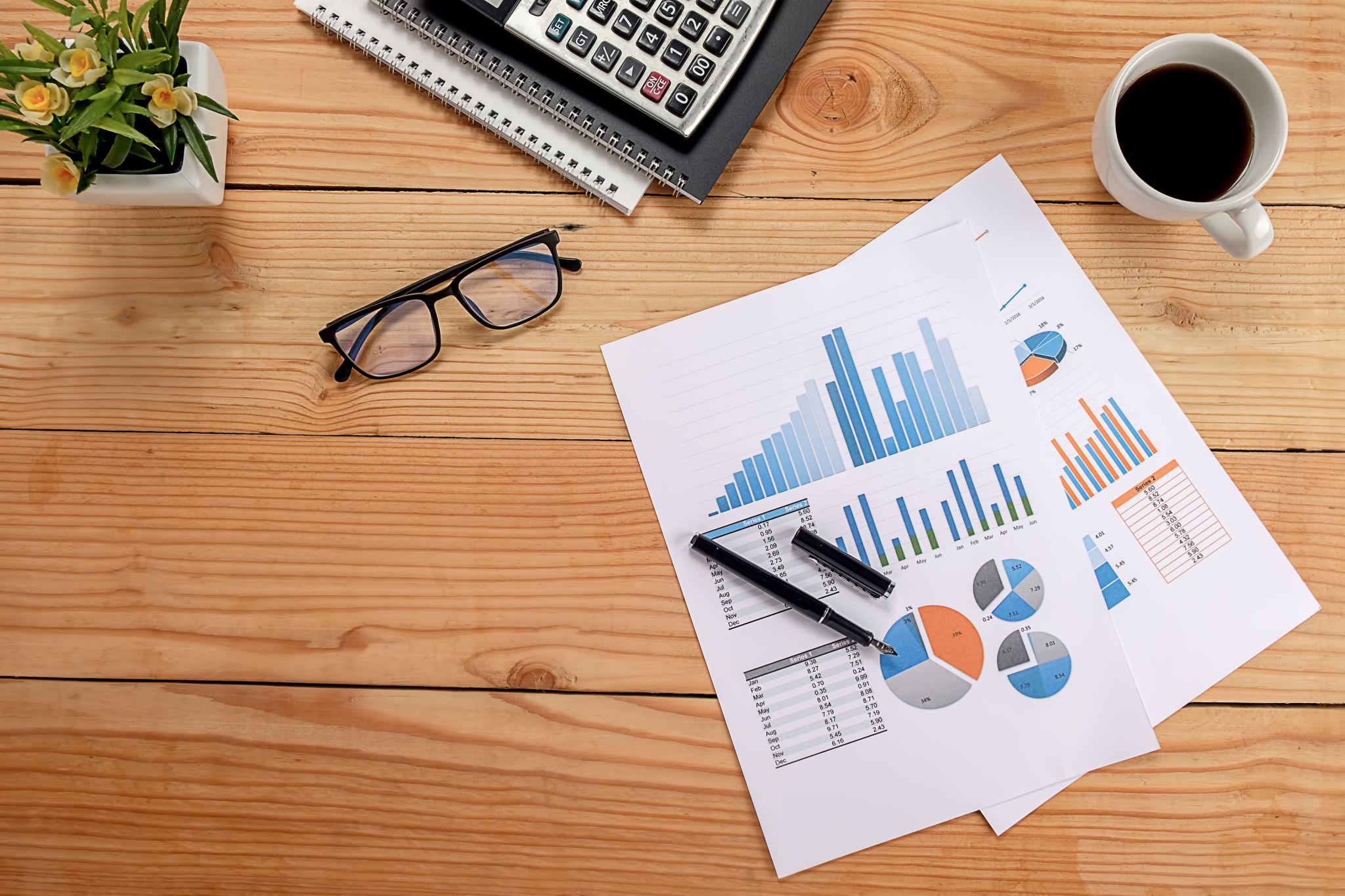 2. Formulación de Alternativas
Objetivo: Desarrollar varias opciones de políticas que puedan abordar el problema identificado.
Acciones:
Brainstorming de Soluciones: Generar una lista de posibles enfoques y estrategias.
Evaluación Preliminar: Analizar la viabilidad, eficacia, eficiencia y equidad de cada alternativa.
Análisis Comparativo: Comparar las alternativas en términos de costos, beneficios y posibles impactos.
Fuentes:
Bardach, E. (2011). A Practical Guide for Policy Analysis: The Eightfold Path to More Effective Problem Solving. CQ Press.
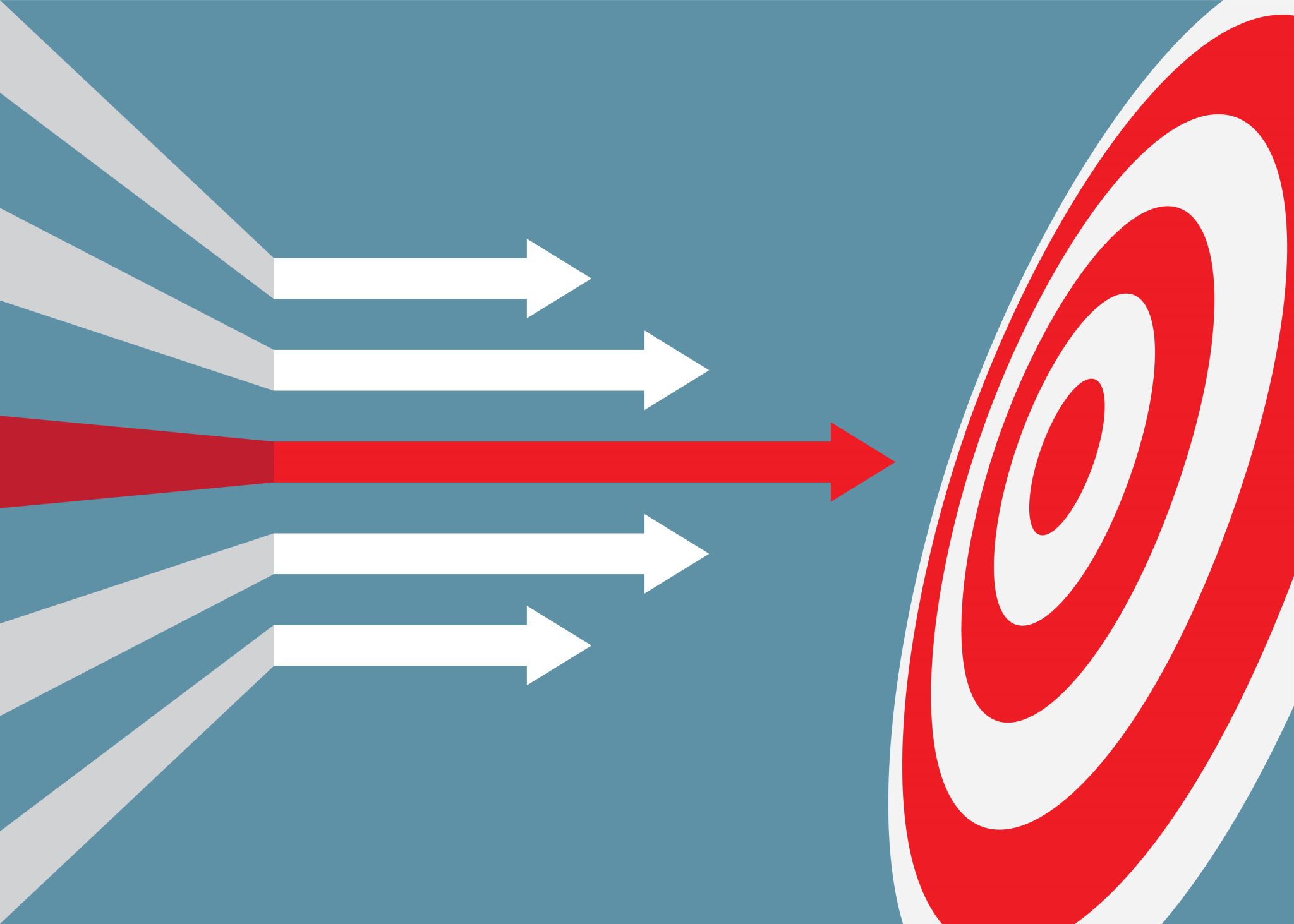 3. Selección de la Alternativa
Objetivo: Elegir la mejor alternativa para implementar.
Acciones:
Criterios de Selección: Establecer criterios claros y medibles para evaluar las alternativas (eficacia, eficiencia, viabilidad política, etc.).
Consultas y Deliberación: Involucrar a los tomadores de decisiones y las partes interesadas clave para discutir las opciones.
Decisión Final: Tomar una decisión informada sobre la política a implementar.
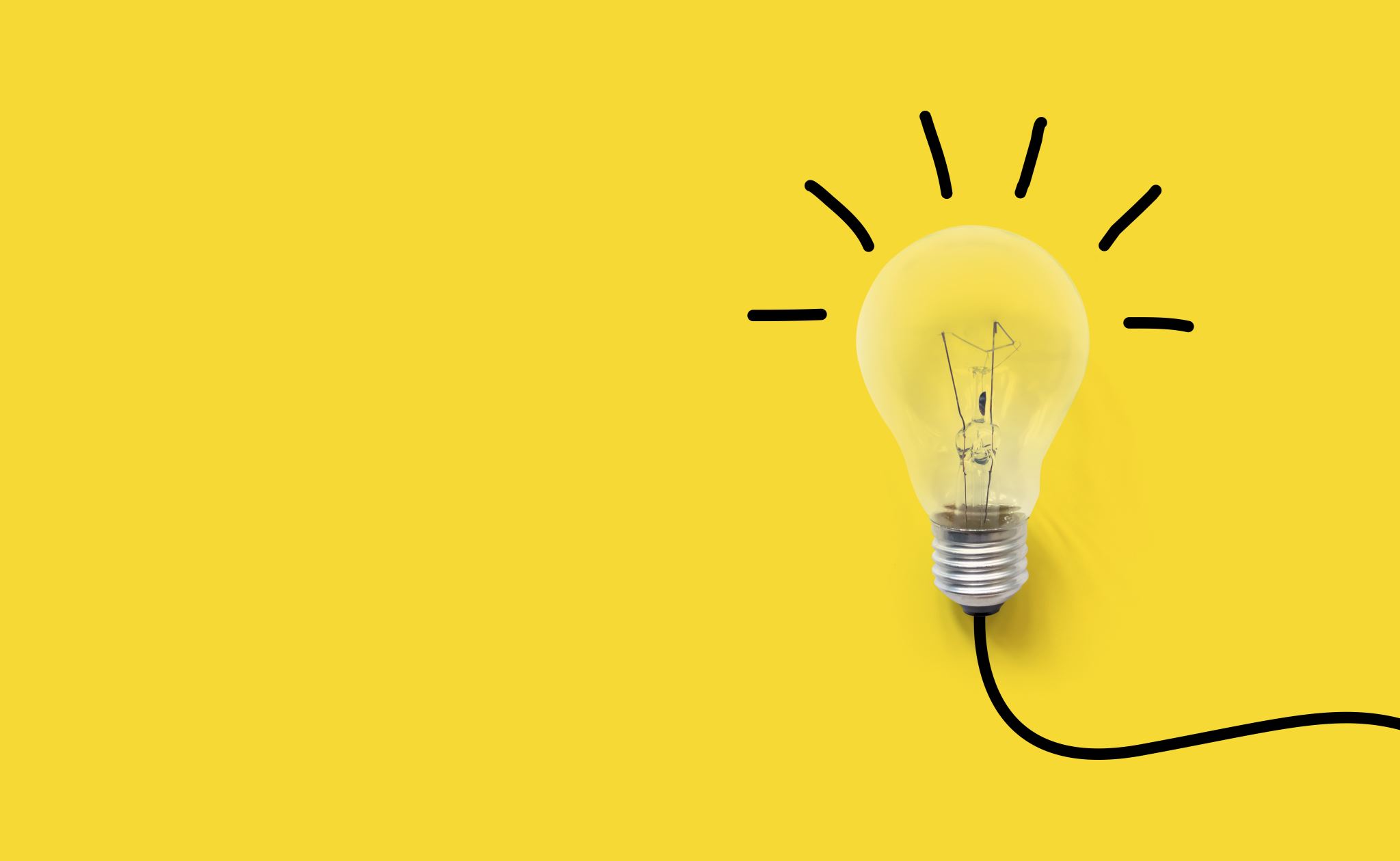 4. Diseño de la Política
Objetivo: Elaborar un plan detallado para la implementación de la política seleccionada.
Acciones:
Definición de Objetivos y Metas: Establecer objetivos específicos, medibles, alcanzables, relevantes y limitados en el tiempo (SMART).
Planificación de Recursos: Identificar y asignar los recursos necesarios (financieros, humanos, tecnológicos).
Estrategias de Implementación: Desarrollar un cronograma y estrategias detalladas para la implementación.
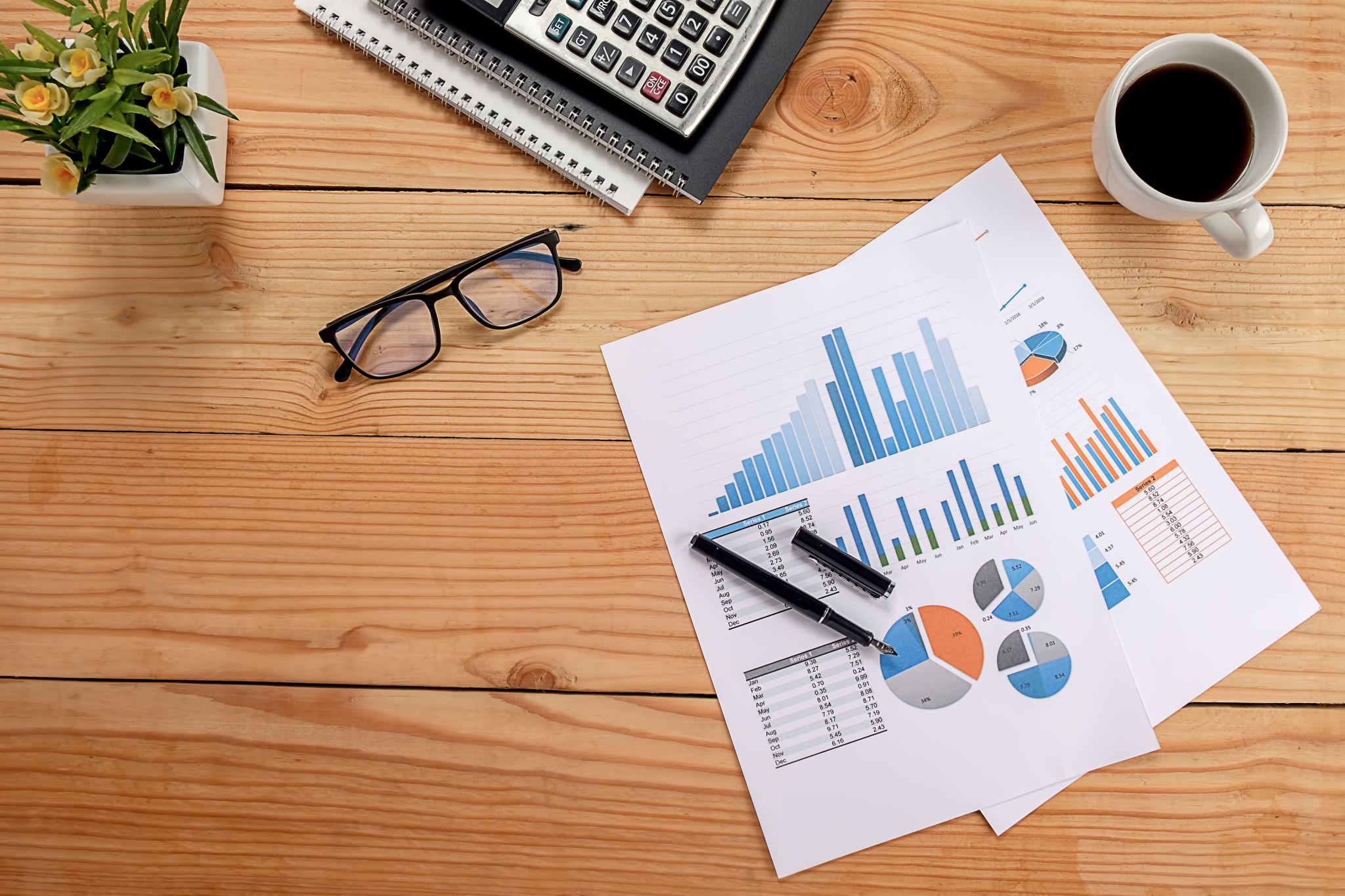 5. Implementación
Objetivo: Poner en práctica la política pública diseñada.
Acciones:
Asignación de Responsabilidades: Definir claramente los roles y responsabilidades de las diferentes partes involucradas.
Desarrollo de Capacidades: Capacitar a los implementadores y asegurar que tengan las habilidades y conocimientos necesarios.
Monitoreo Continuo: Establecer mecanismos para monitorear el progreso y hacer ajustes según sea necesario.
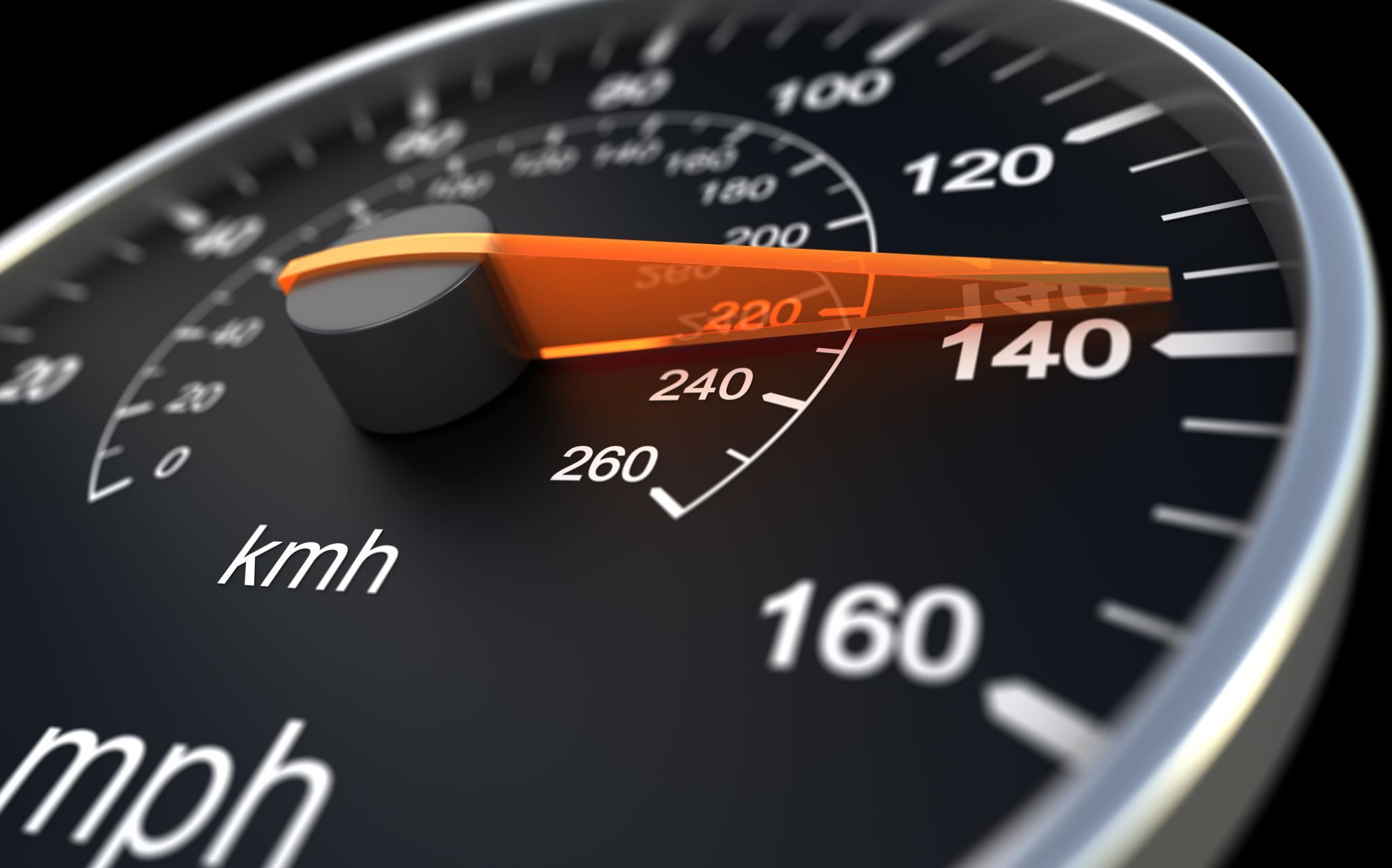 6. Monitoreo y Evaluación
Objetivo: Evaluar el desempeño y el impacto de la política para determinar su eficacia y hacer mejoras.
Acciones:
Indicadores de Desempeño: Establecer indicadores para medir el éxito de la política.
Evaluaciones Periódicas: Realizar evaluaciones regulares para analizar los resultados e impactos.
Retroalimentación y Ajustes: Utilizar la información obtenida para realizar ajustes y mejoras continuas en la política.
7. Comunicación y Divulgación
Objetivo: Informar a todas las partes interesadas y al público en general sobre los resultados y beneficios de la política.
Acciones:
Transparencia: Publicar informes y resultados de manera accesible.
Participación Ciudadana: Involucrar a la comunidad en el seguimiento y evaluación continua de la política.
Medios de Comunicación: Utilizar diferentes canales de comunicación para difundir la información.
Perú:
Desafíos y asuntos
que requieren de decisiones  públicas
La corrupción como problema público:
Genera pérdidas económicas
(2% PBI anual, 9.4% Presupuesto Nacional,  17 mil millones aprox.)
Afecta derechos y la buena
marcha de la administración  pública

Incrementa la desconfianza  de la ciudadanía
La corrupción perjudica mi vida  cotidiana
Proética 2019
La corrupción seguirá igual en los  próximos 5 años
Proética 2019
40%
82%
¿CÓMO HEMOS ENFRENTADO DESDE EL ESTADO LA CORRUPCIÓN?
Experiencia y percepción ciudadana vinculada a cualquier situación irregular, arbitrariedad o injusticia
Desconfianza ciudadana
Desarrollo anticorrupción 2001-2017
Enfoque punitivo
Enfoque integridad
Soborno
Enriquecimiento ilícito
Colusión
delitos
Peculado
Obtención de ventajas indebidas
Cultura
Mal uso de información privilegiada
faltas éticas y 
administrativas
Intereses en conflicto
Falta de neutralidad y transparencia
Injerencia política
problemas de gestión
Ausencia de políticas y normas de conducta claras
Débil meritocracia
¡EQUILIBREMOS LA BALANZA!
Principios y deberes éticos comprendidos
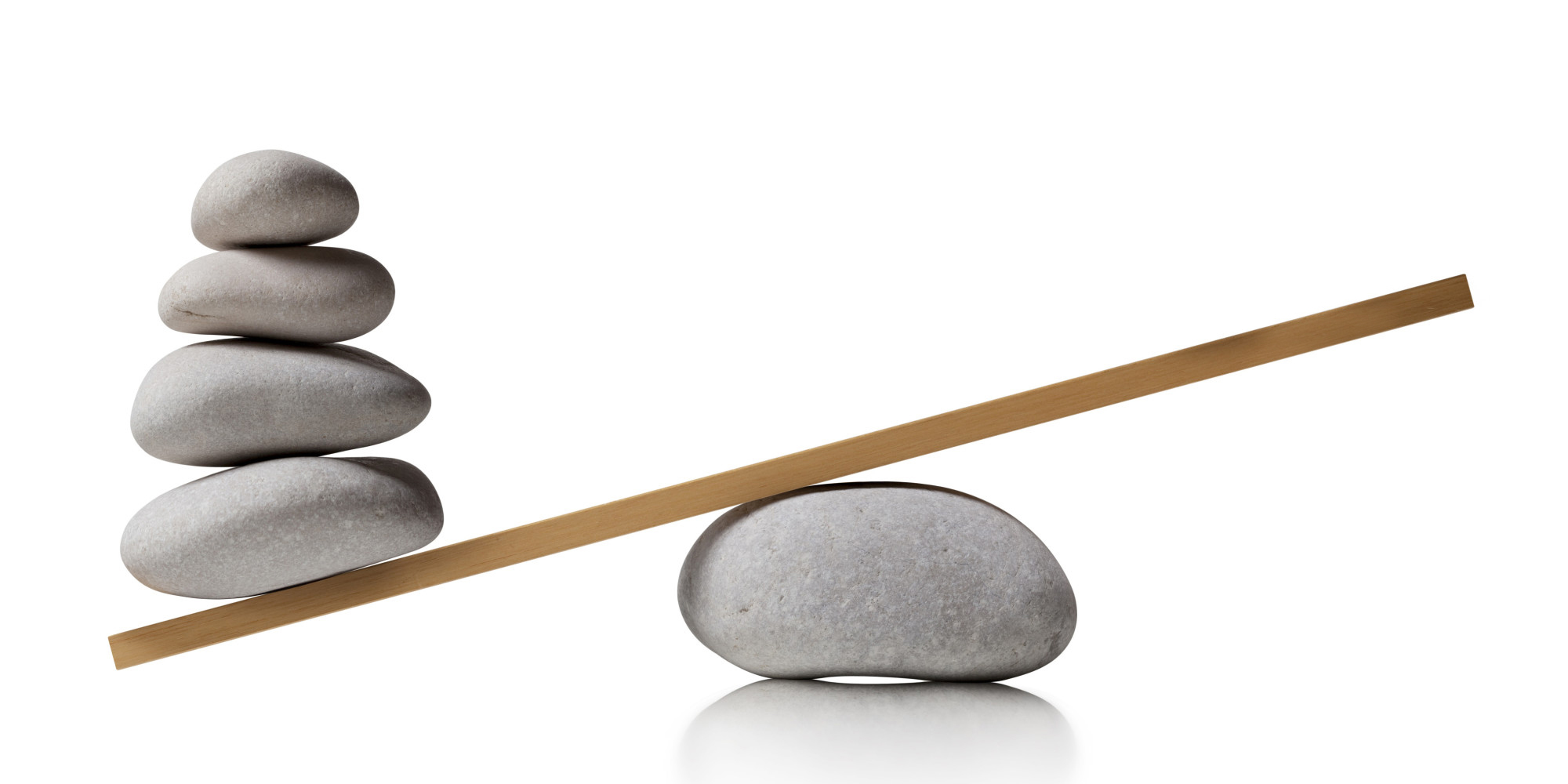 Cultura de prevención y gestión de riesgos
Enfoque integridad
Enfoque punitivo
Compromiso expreso de la Alta Dirección
Normas de conducta y políticas claras
Mayor transparencia
Mecanismos de denuncia eficientes
Cultura proactiva
Prevenir la corrupción y diversas prácticas cuestionables en las entidades públicas
Cultura reactiva
Perseguir y sancionar la corrupción
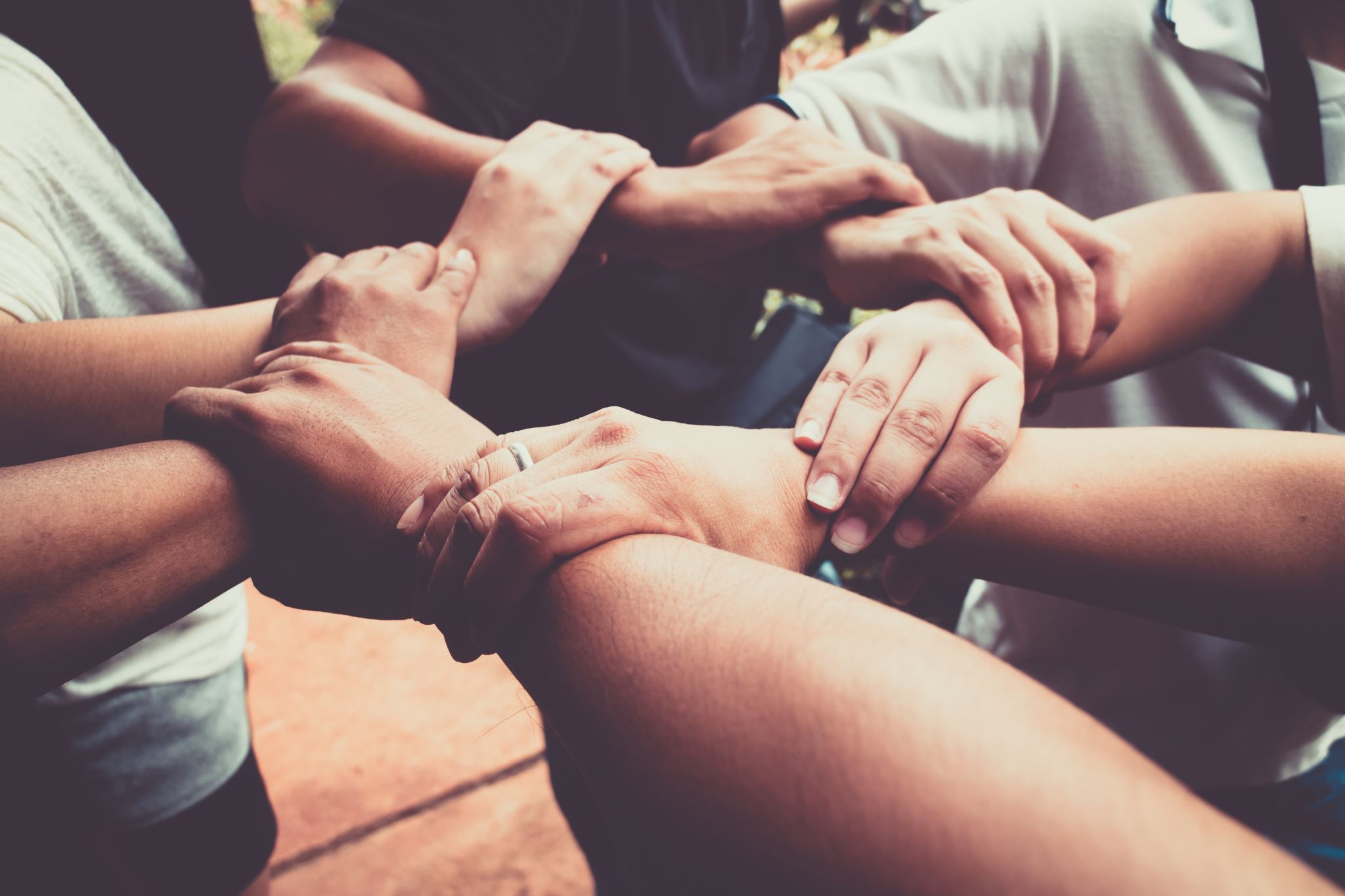 Integridad
Cumplir con la palabra dada
Hacer lo correcto cuando nadie nos ve
Coherencia entre lo que decimos, pensamos y hacemos
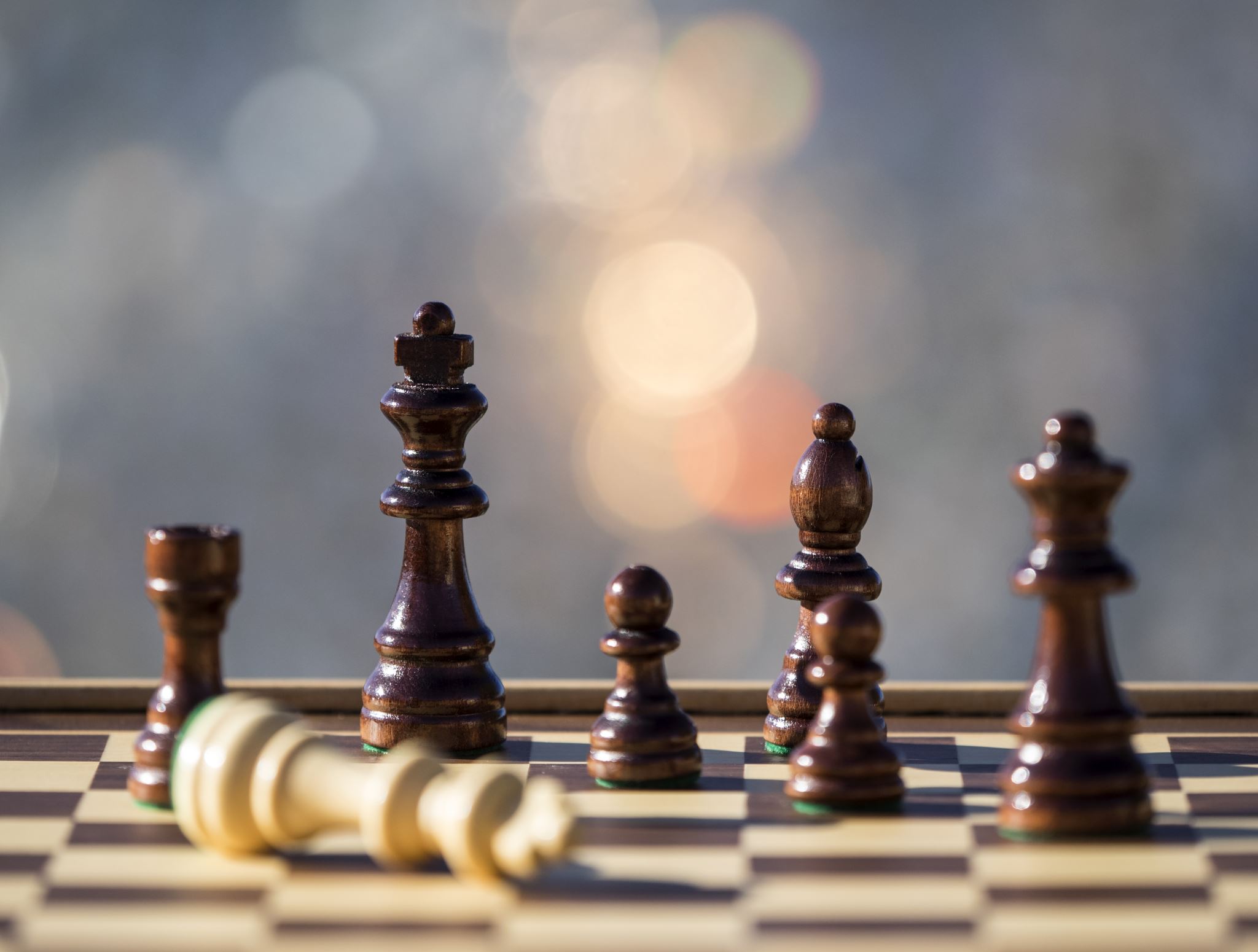 Integridad para la SIP
Es la actuación coherente con valores, principios y normas, que promueve y protege el desempeño ético de la función pública, de modo que los poderes y recursos confiados al Estado se dispongan hacia los fines que se destinaron, asegurando que el servicio público a la ciudadanía esté orientado al interés general y a la generación de valor público.
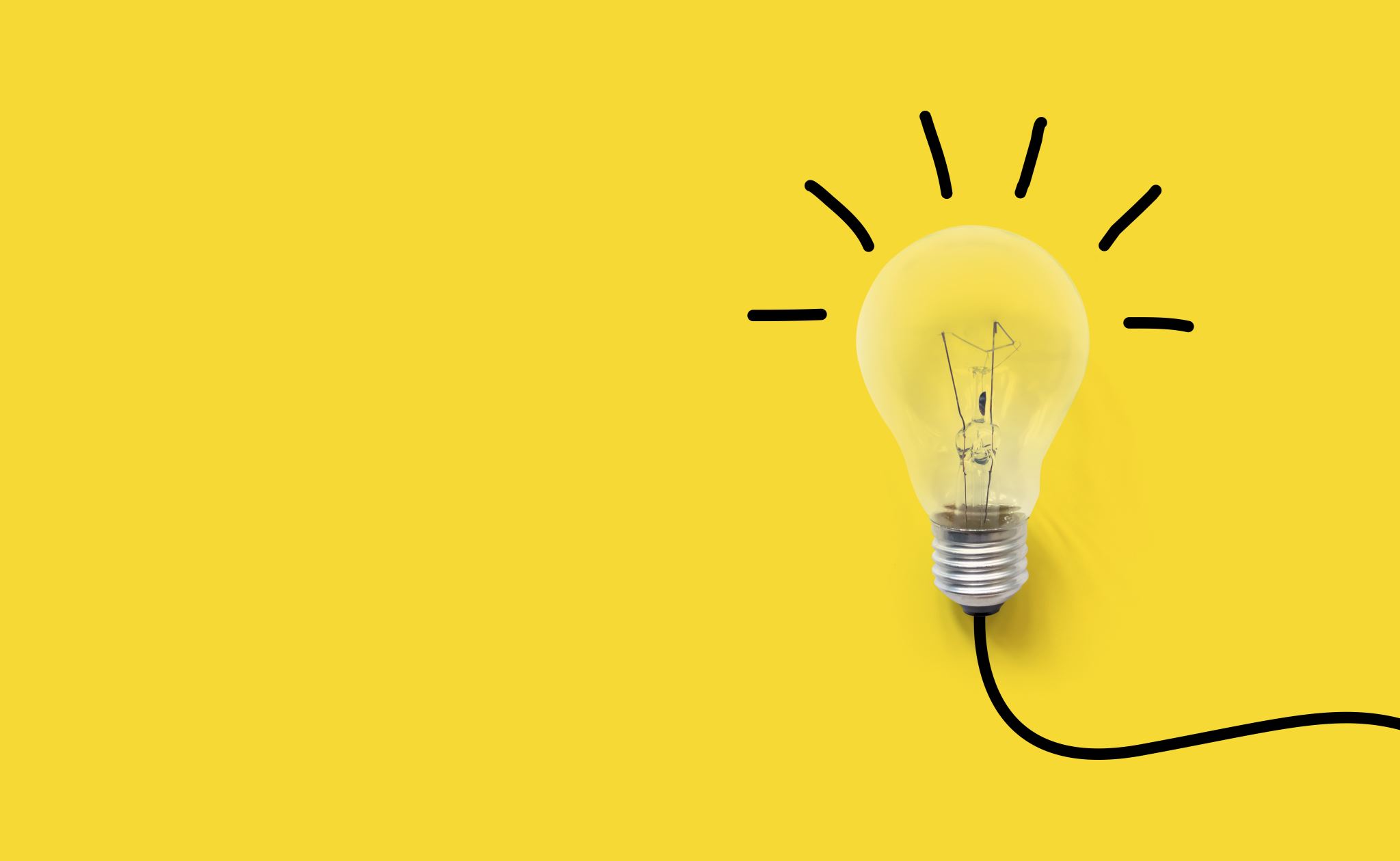 Principios que sustentan la integridad
Ética
Transparencia 
Eficiencia y eficacia
Valor público
UNA NUEVA ESTRATEGIA DE PREVENCIÓN
2017
2018
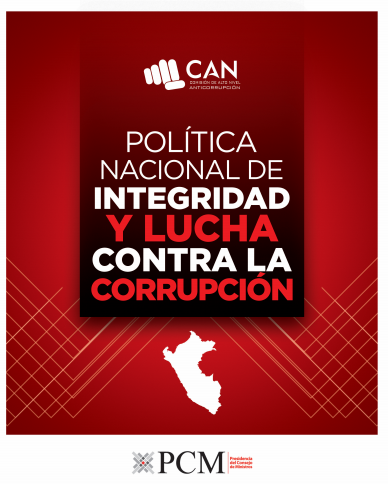 Fortalecimiento institucional e interinstitucional


Reformas de alto nivel


Modelo de integridad para las entidades públicas (compliance público): estándares y políticas de cumplimiento
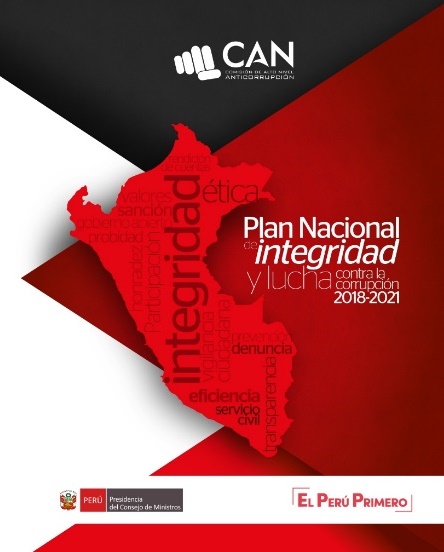 D.L. 1327 [2017]: Denuncias de corrupción
D.S. 042-2018-PCM: Medidas para fortalecer la integridad
D.S. 080-2018-PCM: Declaración Jurada de Intereses
D.L .1415 [2018]: Gestión de Intereses
Otros
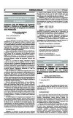 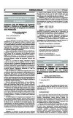 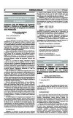 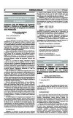 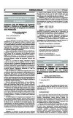 Rector de la política nacional e implementador de normas y herramientas de integridad
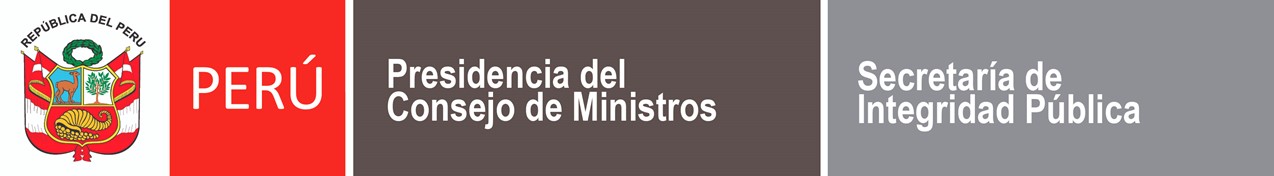 2018
Política Nacional de Integridad y Lucha contra la Corrupción
Política pública formulada participativamente, con el aporte de las  principales entidades públicas, representantes del sector privado y de  la sociedad civil, bajo la conducción de la CAN.

Ordena e integra las decisiones adoptadas en materia de lucha contra  la corrupción, propone el desarrollo de un Sistema Nacional de  Integridad Pública y propone medidas para fortalecer la capacidad del  Estado para para el control de la corrupción.

Establece 3 ejes de intervención y 13 objetivos:
Fortalecer la capacidad de prevención del Estado frente a  los actos de corrupción (5 objetivos)
Identificación y Gestión de Riesgos (4 objetivos)
Fortalecer la capacidad de sanción del Estado frente a los  actos de corrupción (4 objetivos)
Determina	metas,	define	entidades	responsables,	plantea  lineamientos y estándares de cumplimiento.
D.S. 092-2017-PCM
Secretaría General
Objetivos específicos por ejes de intervención:
1. Fortalecer la capacidad de prevención del Estado frente a los actos  de corrupción
Consolidar una gestión  de información  integrada para la  prevención de la  corrupción en la  administración pública.
Garantizar la  transparencia y el  acceso a la información  pública en las entidades  del estado.
Impulsar y consolidar la  reforma del Sistema  Electoral en el Perú y de  las organizaciones  Políticas
Promover e instalar una  cultura de Integridad y  de Ética Pública en los  servidores civiles y en la  ciudadanía
Instalar y consolidar la  gestión de conflictos de  intereses y la gestión de  intereses en la  Administración pública.
2. Identificación y gestión de riesgos
Fortalecer el mecanismo  para la gestión de  denuncias por presuntos  actos de corrupción.
Garantizar la integridad en  las contrataciones de  obras, bienes y servicios.
Fortalecer la gestión de  riesgos al interior de cada  entidad pública
Impulsar una carrera  pública meritocrática.
3. Fortalecer la capacidad de sanción del Estado frente a los actos de  corrupción
Fortalecer los mecanismos  para recuperación de  activos y perdida de  dominio ante delitos  agravados contra la  Administración Pública
Reforzar el sistema de  justicia penal.
Reforzar el sistema  disciplinario
Reforzar el Sistema Nacional  de Control
Mecanismos e Instrumentos para promover y defender la Integridad Pública.
Función de  integridad
¿Qué es la función de  integridad?
¿Existe en la entidad una  oficina encargada de esta  función?
Oficina de  Integridad  Institucional
Máxima  autoridad  administrativa
Oficina de  Recursos  Humanos
¿Cómo lo implemento?
Equipo de  trabajo  permanente
Unidad  funcional
Servidor civil
¿Qué rol juega la oficina de integridad institucional?
Articula	esfuerzos	para	prevenir	la
el	estándar	de
INTEGRIDAD
corrupción	y	elevar
integridad en nuestra entidad.
Evaluar
Fortalecer
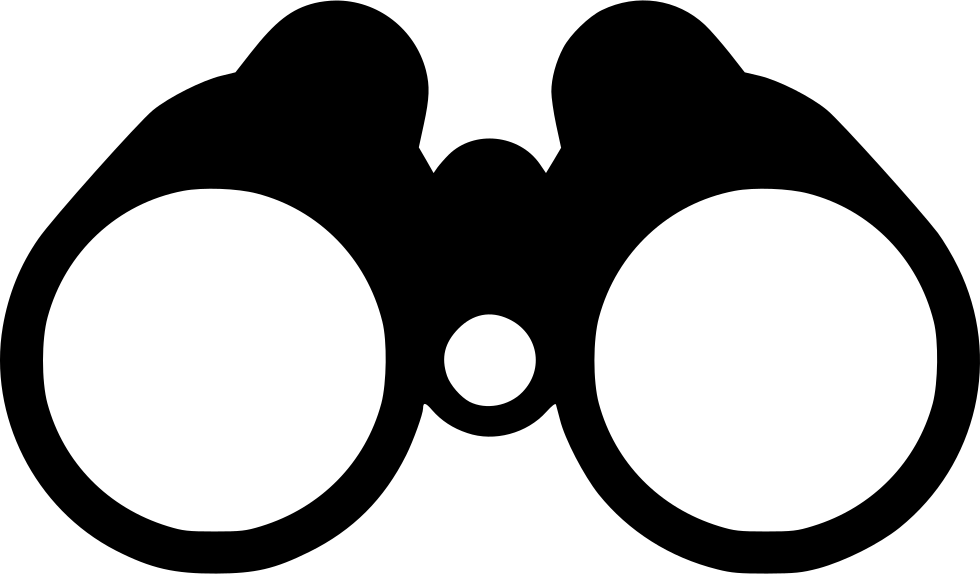 Brinda orientación en materia de ética e  integridad.
Conducta y  desempeño  ético de los  servidores  públicos
Medidas de la  entidad para  gestionar y  mitigar riesgos
Evalúa	el	otorgamiento	de	medidas	de  protección al denunciante.
Promueve	actividades	de	capacitación,  difusión y promoción de la integridad
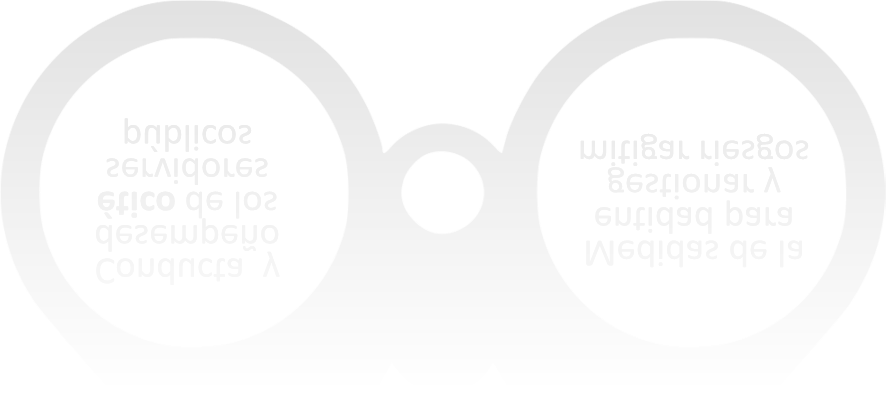 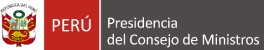 Modelo de Integridad
¿Qué es?
El modelo de integridad es el conjunto de procesos y políticas orientadas a prevenir la corrupción y otras prácticas cuestionables en una entidad. Este modelo busca articular los esfuerzos existentes en la entidad y acompañar a la primera línea de defensa (que la constituyen los funcionarios responsables de los procesos misionales y logísticos) en el cumplimiento óptimo de sus funciones.
Deutsche Gesellschaft für Internationale Zusammenarbeit, GIZ (2018) Estudio sobre el Compliance desde la perspectiva del Sector Público. Lima, Perú. pp.76
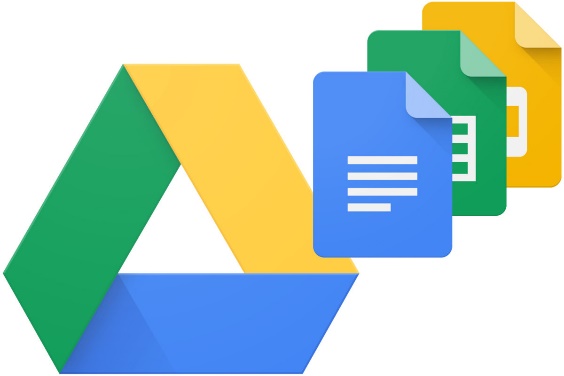 Componentes de un Modelo de Integridad
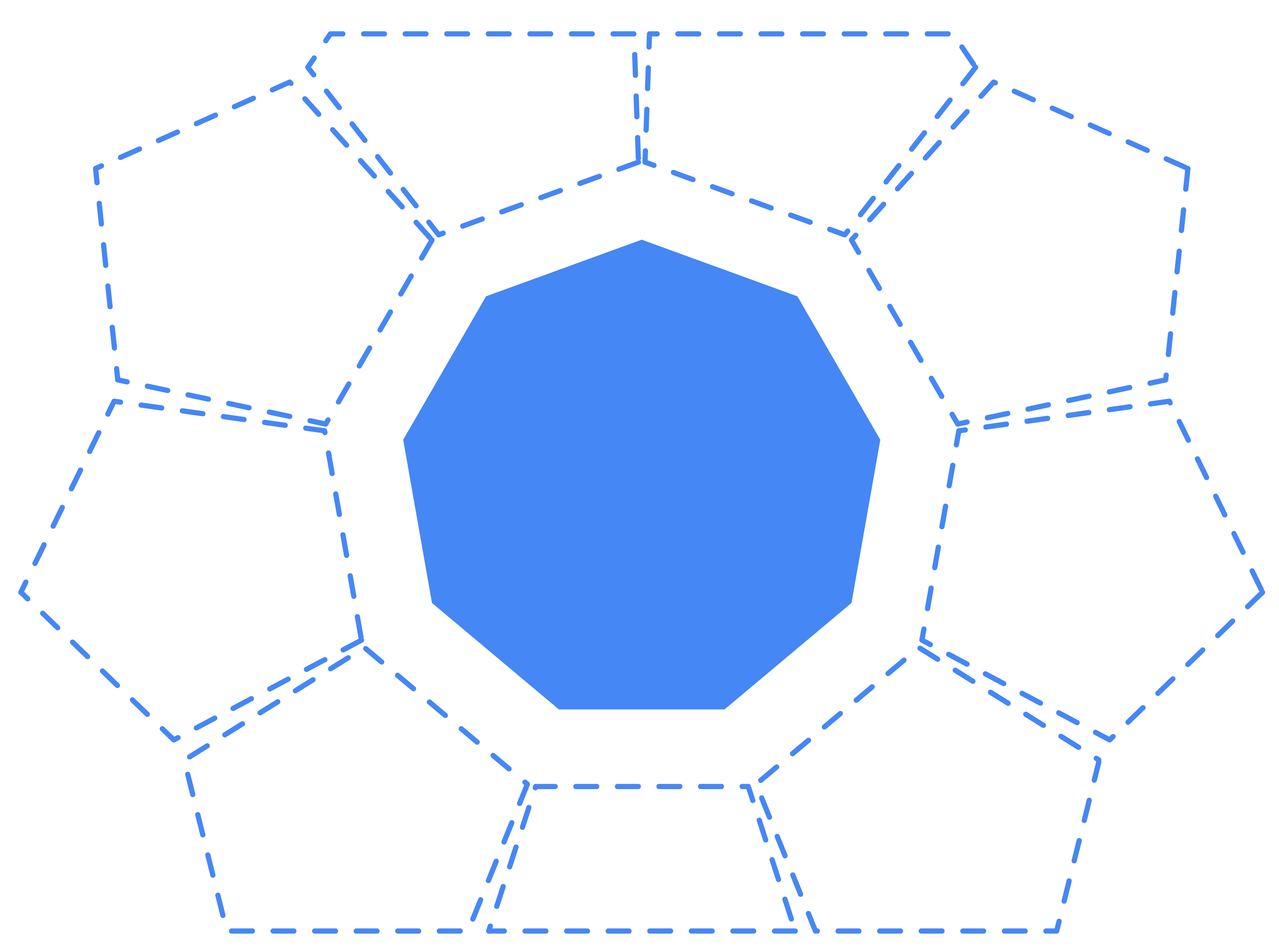 1. Compromiso de alta dirección
2. Gestión de Riesgos
2. Gestión de Riesgos
9. Creación de las Oficinas de Integridad Institucional
Política Antisoborno
3. Políticas de Cumplimiento e Integridad
Modelo de Integridad
8. Supervisión y Monitoreo
4. Transparencia
7. Canal de recepción y procesamiento de denuncias
5. Controles
6. Comunicación y Capacitación
Decreto Supremo Nº 044-2018-PCM
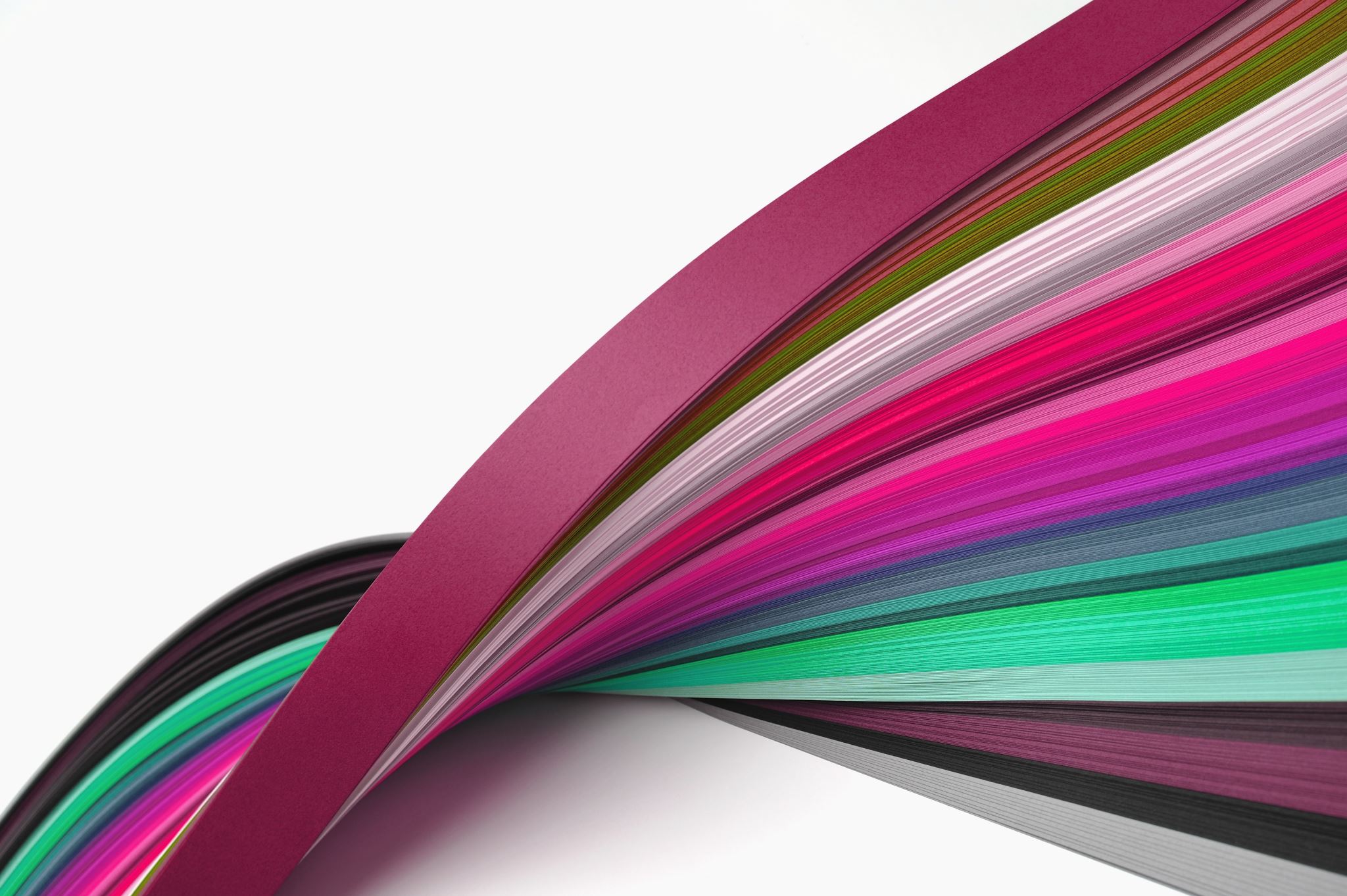 Índice de capacidad preventiva frente a la Corrupción
(Secretaría de Integridad)
Alcances generales

El índice es una herramienta diseñada por la Secretaría de Integridad Pública para medir de forma estandarizada los avances en la implementación del modelo de integridad pública. 
Tiene dos aplicaciones:
Facilita un diagnóstico rápido del estado situacional de la implementación del modelo de integridad.
Facilita la definición de acciones para lograr el Estándar de Integridad. Responde al estándar de un determinado periodo.
Índice de capacidad preventiva frente a la Corrupción
Aspectos más relevantes del ICP

La información se recoge a partir de un formulario que se encuentra en la Plataforma Facilita: https://facilita.gob.pe/t/174
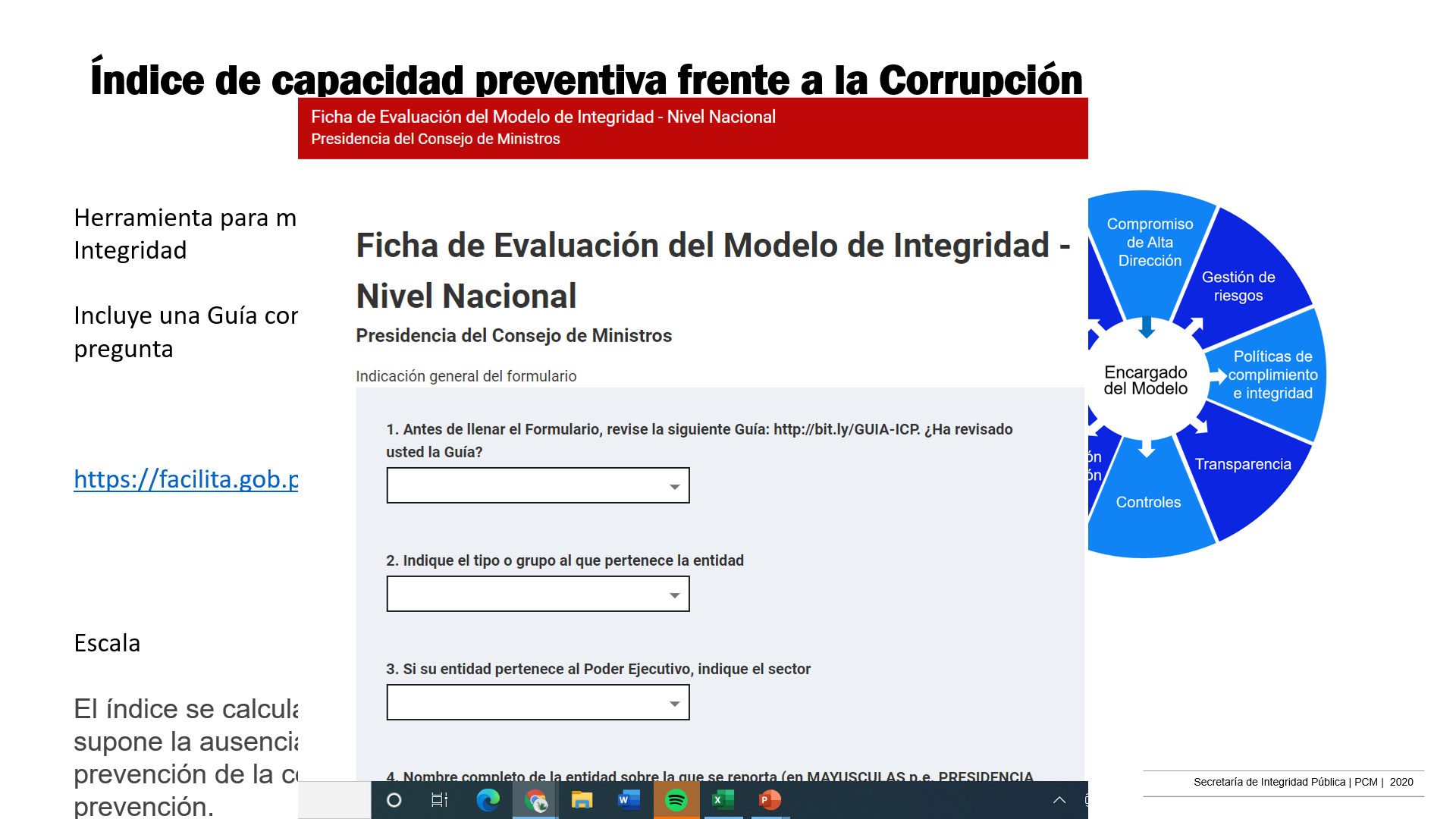 El formulario esta compuesto por 50 preguntas: (11) corresponde a identificar a la entidad y persona que contesta; (35) a evaluar los componentes del modelo; y (3) información complementaria, destacada, y medios de verificación. (1) Consideraciones finales.
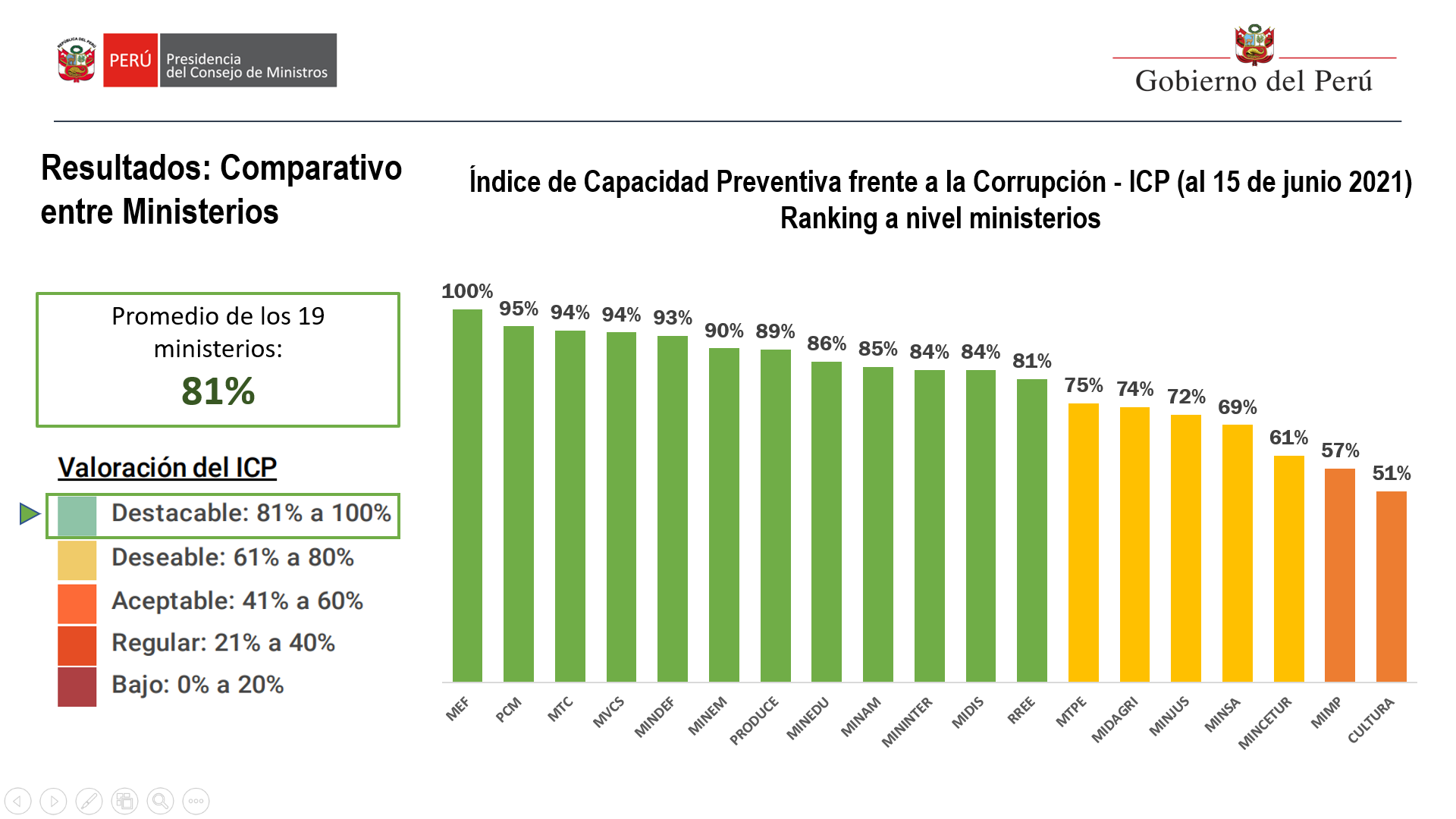 Se calcula en una escala de 0 a 1, en donde 0 supone la ausencia de mecanismos estandarizados de prevención de la corrupción y 1, un nivel óptimo de prevención.
Gracias
07